Distributed Systems
Instructor: Prasun Dewan (FB 150, dewan@unc.edu)
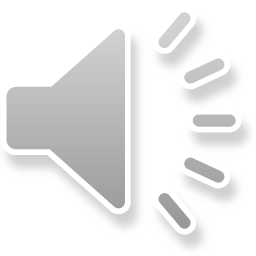 Course Home Page
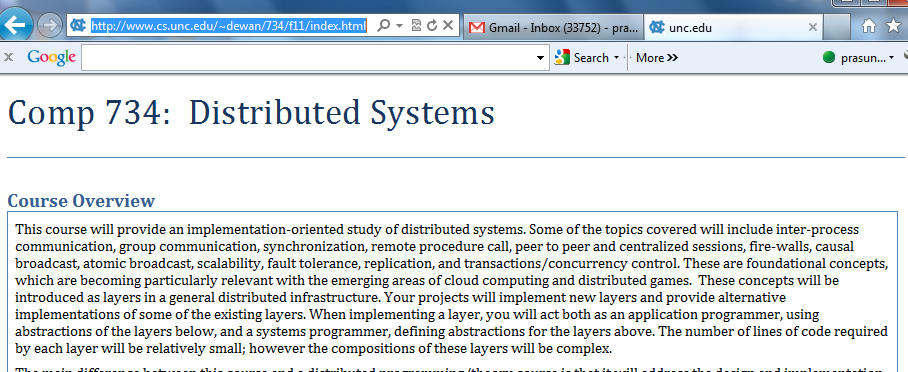 http://www.cs.unc.edu/~dewan/734/current/index.html
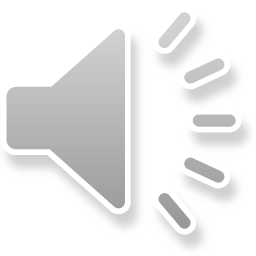 Lectures and Assignments
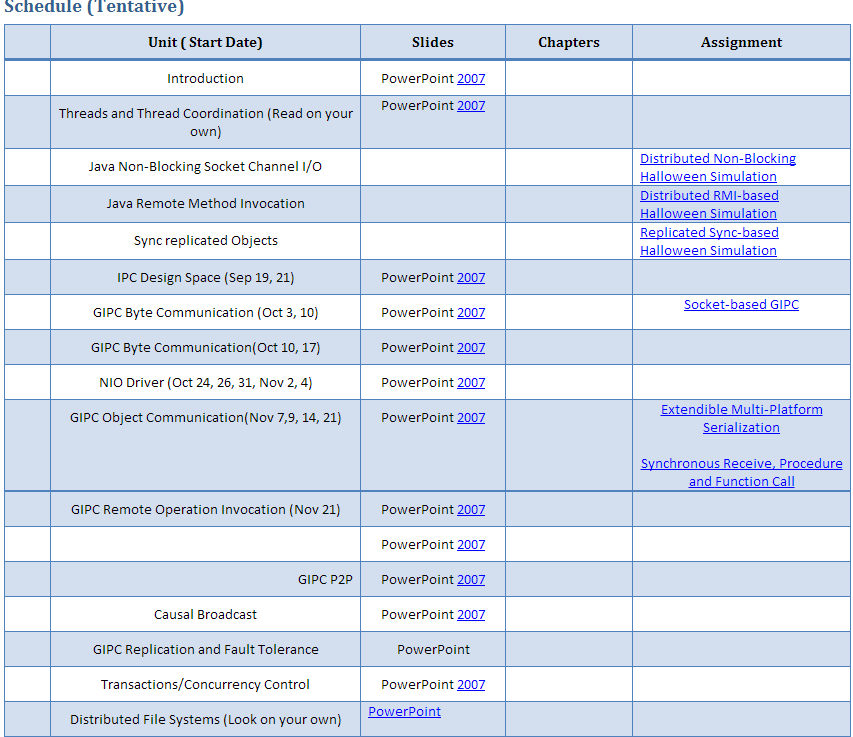 No book
PPT slides and sometimes word doc
Current assignment is on the web  - start working ASAP on it
Outline of other assignments given
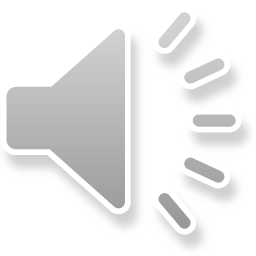 Software
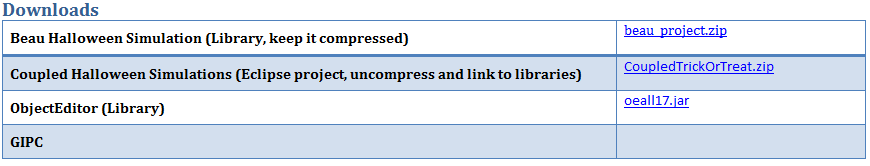 Software to be continuously updated
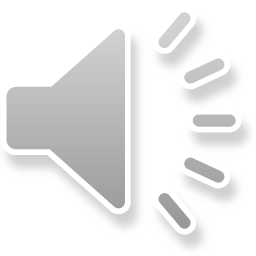 Grade Distribution
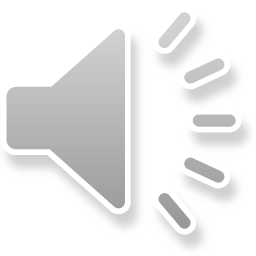 Getting Help
Can discuss solutions with each other at a high level
Not at the code level
Sharing of code is honor code violation
Can help each other with debugging as long as it does not lead to code sharing
Assignments may contain solution in English (read only if stuck)
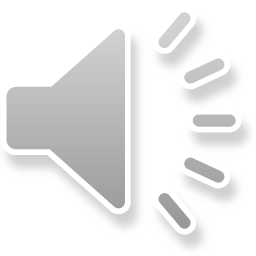 Piazza
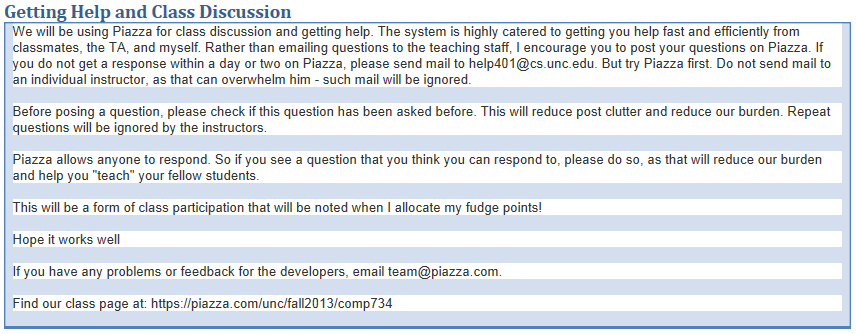 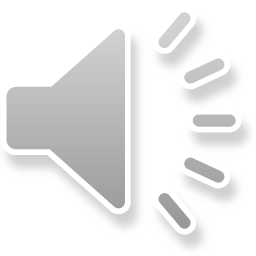 Distributed Program?
A program  “involving” multiple computers
Specific computers must be  bound at run time
 Program can run on a single computer
Definition involves processes
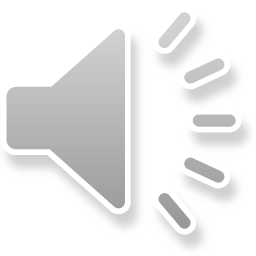 Program vs. Process vs. Thread
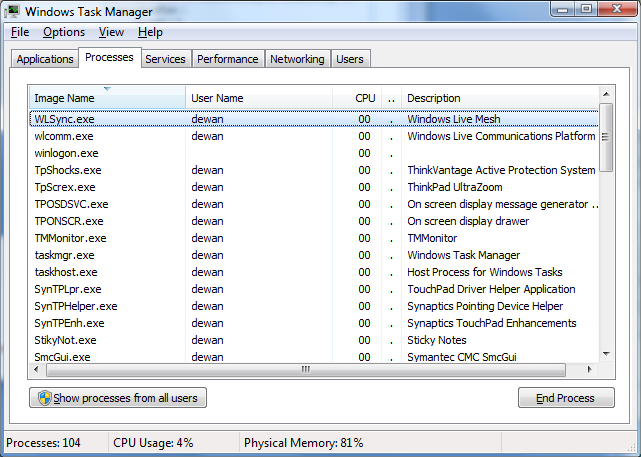 Program
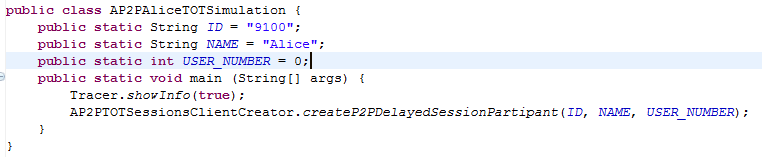 Process
Execution instance
Thread
Thread
Processes are independent activities that can interleave or execute concurrently
Process  is execution instance of  program, associated with program and memory
Thread is also an independent activity, but  within a process, associated with a process and a  stack
Same program can result in multiple processes
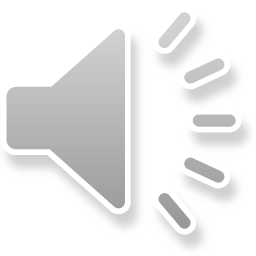 Distribution of Processes/Threads
Process
Process
Thread
Thread
Thread
Thread
Different processes can execute on different (distributed) computers
Process
Thread
A single process executes on one machine
Thread
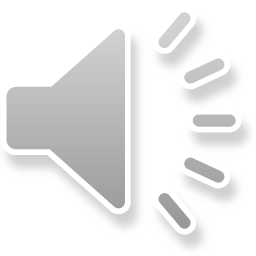 Distributed Program
Process
Process
Thread
Thread
Connection
Thread
Thread
Connected process pair :  Some computation of a process can be influenced by  or influence computation of  the other process
Connected process group:   each process is  coupled to at least one other process in the group
Execution instance
Execution instance
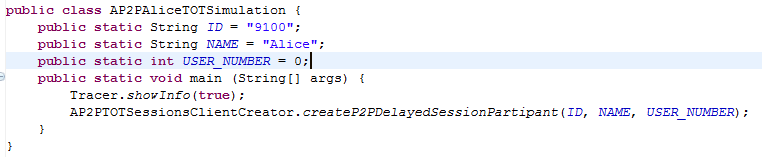 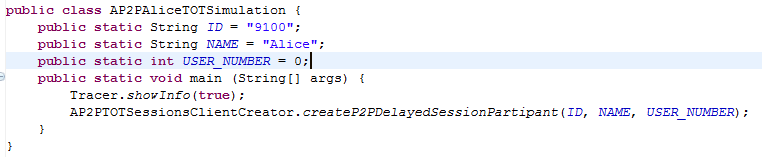 Graph crated by creating pair-wise dependency links is not partitioned– every node reachable from every other node
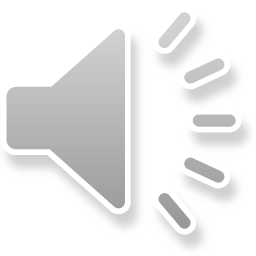 Logical vs. Physical Inter Process Connection Links
Physical coupling links are physical inter process communication links along which information flows in the network
Process
Process
Thread
Logical Connection
Thread
Thread
Thread
Logical links indicate computational dependencies
Physical   & Logical Connection
Physical m & Logical Connection
Can have logical links without physical links
Physical links usually imply logical links
Process
Thread
Relayer
Thread
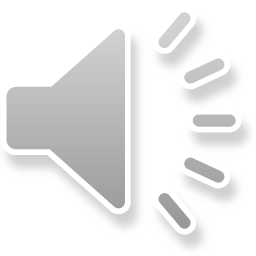 Distributed Applications
Distributed applications?
Non distributed applications?
In today’s world, what  is or should not be distributed?
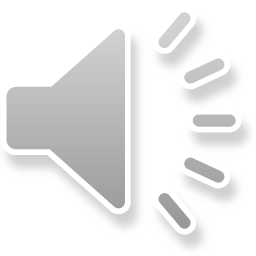 Some Distributed Domains
Distributed Repositories (Files, Databases)
Remotely Accessible Services (Printers, Desktops)
Collaborative Applications (Games, Shared Desktops)
Distributed Sensing (Disaster Prediction)
Computation Distribution (e.g. Simulations)
Full courses on some of these areas, with concepts specific to them (Distributed Databases, Collaborative  Applications)
Will look at domain-independent  concepts at the intersection of them
Will not take an application-centric view
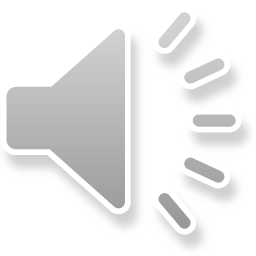 Fundamental Issues?
Distribution vs. Concurrency
Process
Process
Connection
Distribution, no fine-grained concurrency
Process
Thread
Concurrency, not distribution
Thread
Process
Thread
Process
Thread
Connection
Distribution and fine-grained concurrency (typical)
Thread
Thread
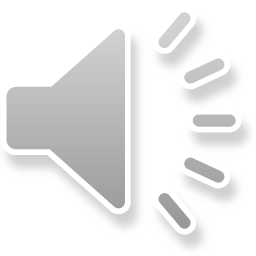 Non-Distributed vs. Distributed Program
Non-Distributed
Distributed
Creates a single process  logically and physically unconnected  to any other process
Creates a pair or larger group of connected processes
Must deal with sequential  and possibly concurrency  issues
Must also deal with distribution and usually concurrency issues
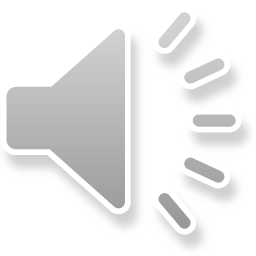 Systems ViewPoint
System
Computer  abstractions to implement some class of programs
Operating System
Processes, Files, Memory Management ,  Threads…,
Database Management System
Query Language, Transactions, …
Programming Languages
Arrays, Loops, Classes, …
Distributed Systems
Data Communication, Remote Procedure Call (RPC), …
RPC assumes communication consists of procedure requests and return value responses
Byte/object communication consists of byte/object of exchange
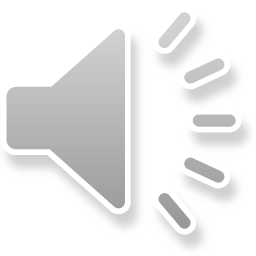 Distributed Systems
Study of design and/or implementation of  computer abstractions for developing distributed programs
Why distributed systems?
Why systems?
Alternatives to understand how to program some domain of applications?
Non distributed programs?
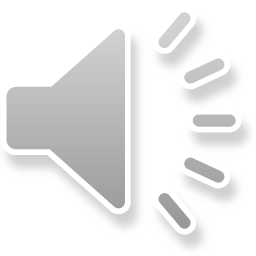 Alternatives to Understanding
Programming: Abstraction use
Programming: Use of  a  specific set of non distributed abstractions (e.g. , functional, MATLAB programming)
Distributed Programming : Use of a set of distributed abstractions (e.g. Socket/RPC Programming)
Systems: Abstraction design and/or implementation
Design and implementation of  non distribution abstractions (Object-Oriented vs. Functional Languages, Compilers/Interpreters)
Design and implementation of distributed system  abstractions (e.g. Data Communication /RPC Design and/or Implementation)
Theory: Models and algorithms
Non distributed model and algorithms ( Turing Machines, HeapSort,)
Distributed Models and Algorithms(e.g. 2-Phase commit, Group Comm. Model)
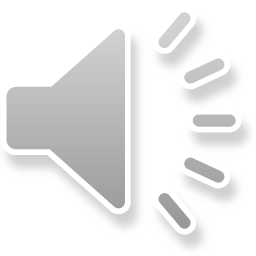 Rationale
Abstraction Design vs. Implémentation
Abstraction design linked to implementation: Designs are done of only efficiently implementable abstractions
Abstractions vs. Theory (Models, Algorithms)
Abstractions are implemented operational models and have (the more) practical algorithms in them
Abstraction Design & Implementation vs. Use
Maturity with design and implementation issues allows you to better understand the semantics of a specific abstraction.
Abstract implementations  require advanced  programming/ software engineering  techniques– “you cant  really program if you have not written a compiler”
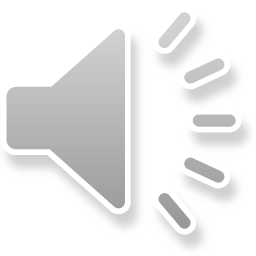 Teaching Abstraction Design & Implementation?
Lectures address design; assignments, implementation (e.g. Implement a PL interpreter in another PL)
Implementations can be complex and need instruction
Lectures give high-level pseudo code for complex algorithms; assignments full implementation  (e.g. compilers)
Pain/gain ratio high, semester barely enough time for compiler
Lectures discuss code for a system of abstractions : assignments extend/modify this code
Code must be understandable and ideally also elegant
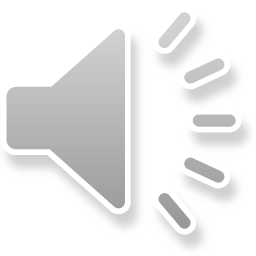 The Xinu Approach to Teaching OS
Layering
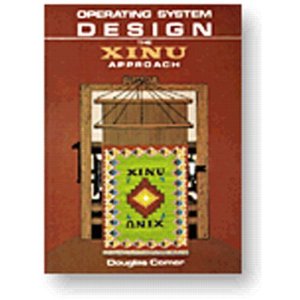 Interrupt Management
Approach not used in distributed computing
Thread Communication
Thread Synchronization
Need distributed system layers
Thread Management
Reuse of previous layers keeps code short (and hence presentable in class)
Can  unravel a system in stages to a class
Layering good for software engineering as well as pedagogical reasons
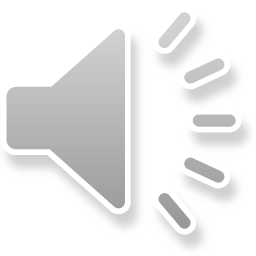 Layers Exist in Networking
UDP
TCP/IP
IP
Link-Level Communication
Physical Communication
Physical communication in networking  involves  machines and used hardware machine addresses
Physical communication in  distributed systems is between processes and indicates routing of information among processes
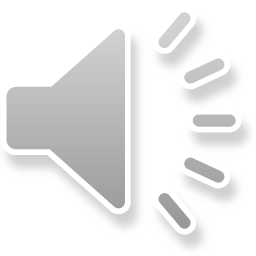 Distributed vs. Network Layers
Networking addresses physical connections and byte communication  among processes
Process
Process
Thread
Logical Connection
Thread
Thread
Thread
No separate logical connections, object communication, synchronization, fault tolerance
Physical Connection
Physical Connection
Low-level (hidden from programmers) abstractions
Process
Thread
Thread
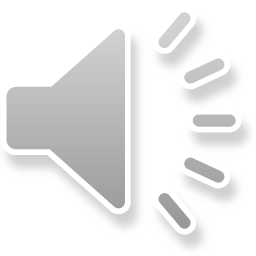 Distributed  System vs. Networking Abstractions
Programming Language Abstractions
Just as programming language abstractions are built on top of assembly language abstractions
Assembly Language Abstractions
Distributed system abstractions are built on top of networked abstractions
Distributed Abstractions
Networked Abstractions
Knowledge of assembly/networked abstractions important to implement PL/distributed abstractions
Distributed Abstractions
Byte communication APIs, close to networked abstractions, is provided by operating  systems (e.g. sockets), which hide networking abstractions
OS Byte Communication API
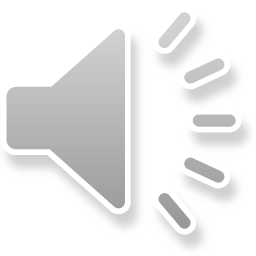 Domain Independent?
Distributed Repositories (Files, Databases)
Remotely Accessible Services (Printers, Desktops)
Collaborative Applications (Games, Shared Desktops)
Distributed Sensing (Disaster Prediction)
Computation Distribution (e.g. Simulations)
Distributed Abstractions
Will look at domain-independent  concepts at the intersection of them
OS Byte Communication API
Even though OS abstractions developed to build distributed OS (file systems), they are by definition domain-independent
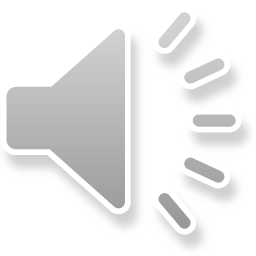 Language vs. OS Abstractions
Both operating systems and programming languages  provide domain-independent abstractions
Operating systems support processes and language-independent abstractions for  accessing protected info and sharing information among processes (files,  IPC)
Programming languages  must provide fine-grained abstractions needed within a process
They  also provide an interface to OS abstractions through libraries or language constructs
They can also extend the OS abstractions (e.g. typed files)
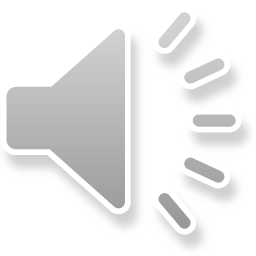 Language vs. OS,  Distributed Abstractions
Byte communication is all that operating systems provide
Non distributed programming languages such as C provide only OS abstractions
Distributed programming languages such as Java provide a richer variety of abstractions
Java provides threads and reflection, making it easy to implement our own replacements and extensions of Java abstractions
Will use Java as implementation language
To extend and replace Java abstractions/layers, knowledge of them useful
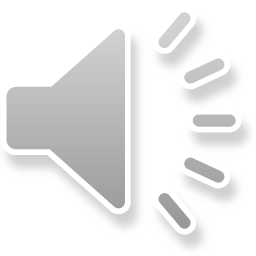 Java Abstractions
Blocking  stream object communication (Object Stream)
Blocking byte  communication (Sockets)
Non blocking byte communication (NIO)
Remote procedure call (RMI)
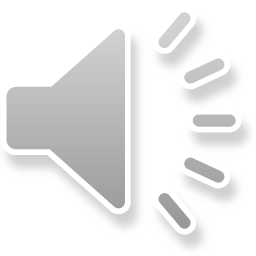 Java Layers
Remote procedure call (RMI)
Blocking  stream object communication (Object Stream)
Go beyond Java layers?
Blocking byte  communication (Sockets)
Non blocking byte communication (NIO)
OS Byte Communication
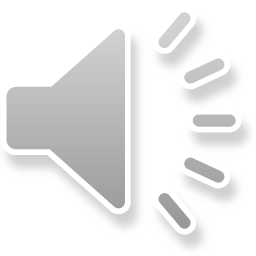 Beyond Java Layers
Sync Replicated Objects
Remote procedure call (RMI)
Blocking  stream object communication (Object Stream)
Implementation
Blocking byte  communication (Sockets)
Non blocking byte communication (NIO)
OS Byte Communication
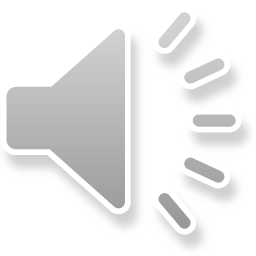 GIPC: Improved Abstractions and Layers with Open Source
Scalability
Fault Tolerance
Group Synchronization
Group Communication and RPC
Pair-wise Synchronization
GIPC layers will be replaced, augmented with assignment layers
Pair-wise Byte, and  Object Communication,
Pairwise  RPC
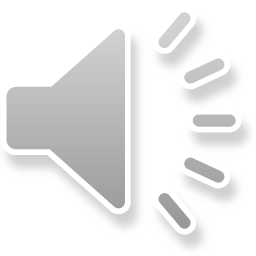 Course Plan Principle
Lectures
Assignments
Cover material for next assignment (and other relevant material)
Do  next assignment
Boundary conditions?
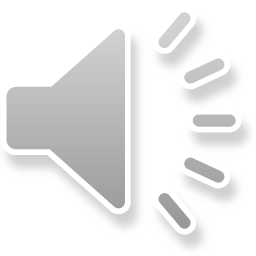 Use Non Blocking I/O
Lectures
Assignments
Distributed  Non Blocking Simulation
Java NIO
Existing non distributed simulation
Java NIO
Use NIO Tutorials and class lectures to Implement a Distributed Program
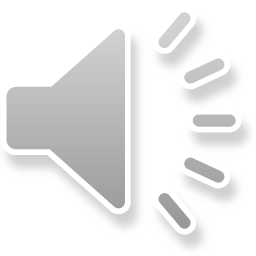 Halloween Simulation
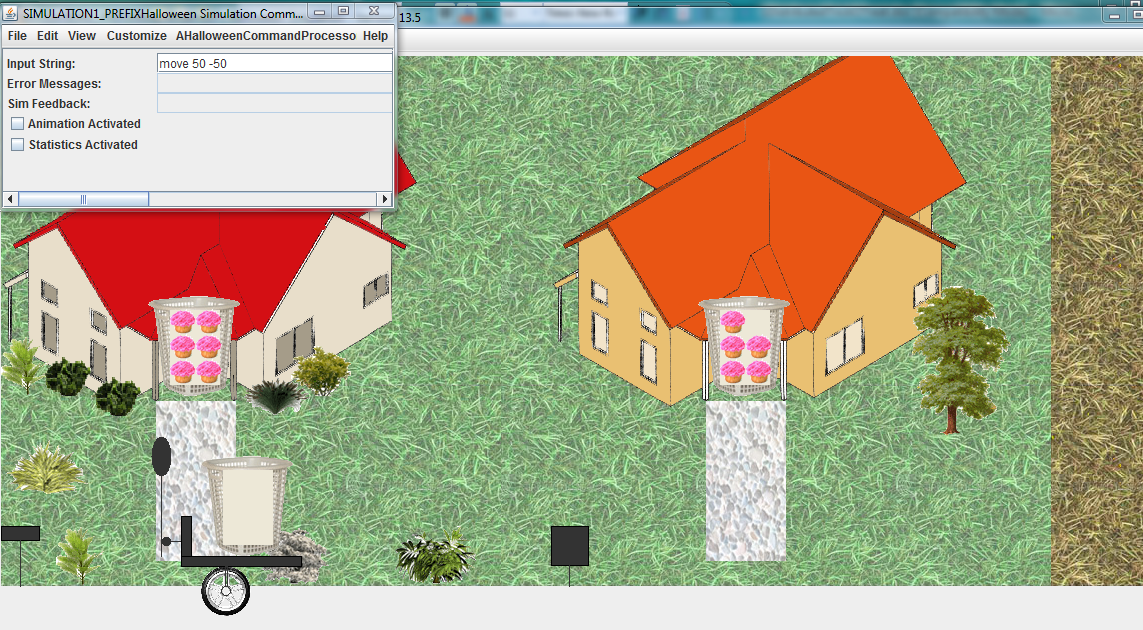 Make Beau Anderson’s 401 Halloween implementation distributed
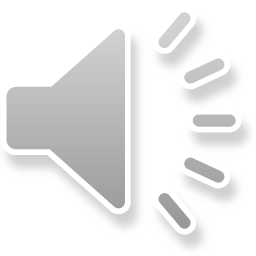 Use RMI
Lectures
Assignments
Distributed  RMI-based  Simulation
Java RMI
Existing non distributed simulation
RMI
Use Java Tutorials and class lectures to Implement an RMI-based Distributed Program
Use Sync Replicated Objects
Lectures
Assignments
Replicated Simulation
Java Sync
Existing non distributed simulation
Sync
Use class lectures  and Sync to Implement an RMI-based Distributed Program
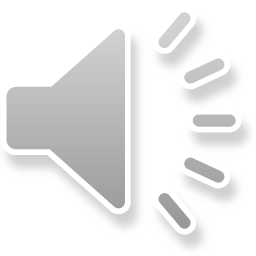 Blocking vs. Non Blocking Sockets
Lectures
Assignments
High-level buffer communication
Java (Non Blocking) Channels
High-level buffer communication
Understand the differences between blocking and non blocking communication
Java (Blocking) Sockets
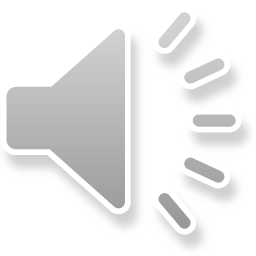 Recursion and Serialization
Lectures
Assignments
High-level object communication
High-level Buffer comm.
Java Object Streams
High-level object communication
Understand serialization and really understand recursion
High-level Buffer comm.
Custom Object Serialization
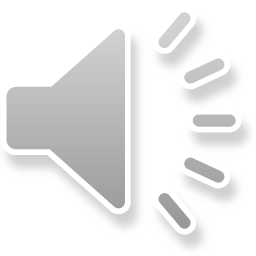 Synchronization and RPC
Lectures
Assignments
Remote Procedure Call
High-level Object comm.
Java Thread Synchronization
Remote Procedure Call
High-level Object Communication with Synchronization
Use and implement pairwise synchronization
High-level Object comm.
Java Thread Synchronization
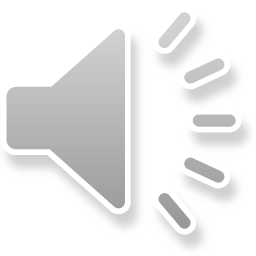 Group Communication and Fault Tolerance
Lectures
Assignments
Fault Tolerance
Group Communication
High-level Object comm.
RPC
More Efficient Fault Tolerance
More Functional Group Communication
Use and implement group synchronization and fault tolerance and group communication
High-level Object comm.
RPC
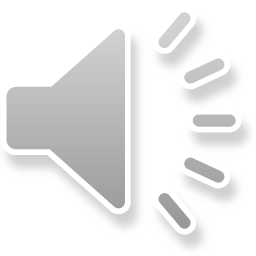 Last Phase
Lectures
Assignments
More Efficient Fault Tolerance
Transactions?, Distributed Hashtables?,  Multiprocessor systems?, ….
More Functional Group Communication
High-level Object comm.
RPC
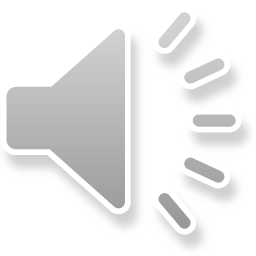 Objectives
At the end of the course you will …..
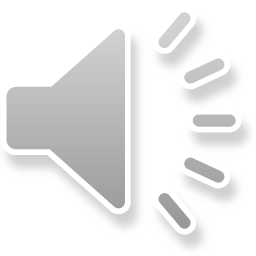 Distributed Computing
Distributed Repositories (Files, Databases)
Remotely Accessible Services (Printers, Desktops)
Collaborative Applications (Games, Shared Desktops)
Distributed Sensing (Disaster Prediction)
Computation Distribution (e.g. Simulations)
Internet/Cloud computing increasing relevance of the fundamental concepts
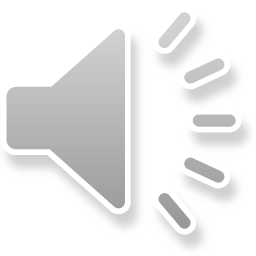 Practical Relevance
For  distributed applications, likely to use the code you implemented than existing abstractions
Can send objects over NIO socket channels
Existing Java RPC does not work on Android devices, but the one you implement will
Use Sync, which apparently is the basis of some new Mobile platforms
Will implement many abstractions not part of standard Java
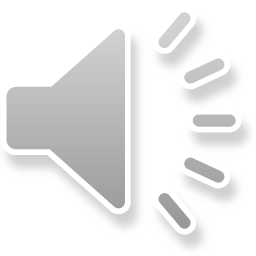 Software Engineering Principles
Classes
Existing classes will be used, inherited but not modified directly
Interfaces
Alternative implementations will create new classes implementing existing interfaces
Factories and Abstract factories
These will allow easy switching between different implementations
Generics
Implementation rather than use of generics to unite buffer and object communication
Will be both a distributed computing and software engineering course
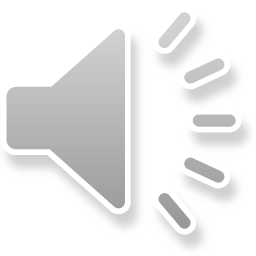 Relevance to OS
Inter-process communication key to design of new OS’s, even non distributed OS
Extensive use of bounded buffers
Will study and use thread synchronization in depth
Will study how distributed OS are implemented
Will gain understanding of fundamental OS concepts except memory management
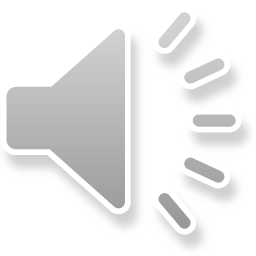 Introduction to Systems
Systems: Abstraction design and implementation
Design and implementation of  non distribution abstractions (Object-Oriented vs. Functional Languages, Compilers/Interpreters)
Design and implementation of distributed system  abstractions (e.g. Data Communication /RPC Design and/or Implementation)
Distributed systems covers concepts from many fields
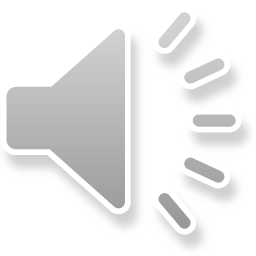 Extra Slides
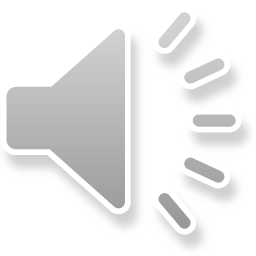 Alternative Java Layers
Remote procedure call (RMI)
Remote procedure call
Could have more efficient RPC and non blocking object communication
Blocking  stream object communication (Object Stream)
Non blocking object communication
Two RPC’s?
Blocking byte  communication (Sockets)
Non blocking byte communication (NIO)
OS Byte Communication
Improved Alternative Java Layers
Could do late binding between RPC and lower-level communication
Remote procedure call
Go beyond Java abstractions?
Blocking  stream object communication (Object Stream)
Non blocking object communication
Cannot unite NIO and socket at byte or object level
Blocking byte  communication (Sockets)
Non blocking byte communication (NIO)
Socket communication is low level
OS Byte Communication
NIO is even lower level
Programmers rely on usage patterns
Pattern vs. Abstraction (1-Computer Programming)
Pattern
public final static int RED = 0;
public final static int BLUE = 1;
public final static int GREEN = 2;
int color = RED;
public final static int LIKE= 0;
public final static int DISLIKE = 1;
public final static int NEUTRAL = 2;
int response = NEUTRAL;
Abstraction
public enum Color {RED, BLUE, GREEN};
Color color = Color. RED;
public enum Response {LIKE, DISLIKE, NEUTRAK};
Response response = Response.NEUTRAL;
Java NIOTutorial for Echo Server
public void run() {    while (true) {      try {        // Process any pending changes        synchronized(this.changeRequests) {          Iterator changes = this.changeRequests.iterator();          while (changes.hasNext()) {            ChangeRequest change = (ChangeRequest) changes.next();            switch(change.type) {            case ChangeRequest.CHANGEOPS:              SelectionKey key = change.socket.keyFor(this.selector);              key.interestOps(change.ops);            }          }          this.changeRequests.clear();         }        …..          }
Vast majority of tutorial readers will copy and edit this pattern
Much better to identify a corresponding abstraction and implement it to understand channels
: 
NioServer.java
EchoWorker.java
ServerDataEvent.java
ChangeRequest.java
NioClient.java
RspHandler.java
Problem with Java Abstraction Level
Remote procedure call
Cannot unite NIO and socket at byte or object level
Blocking  stream object communication (Object Stream)
Non blocking object communication
Socket communication is low level
Blocking byte  communication (Sockets)
Non blocking byte communication (NIO)
NIO is even lower level
Programmers rely on usage patterns
OS Byte Communication
New picture?
Improved Alternative Java Abstractions and Layers
Alternative  high level layer to socket and NIO based byte  communication
Remote procedure call
Can be bound to either lower level layer
New Object Communication
New Byte Communication
Design and implementation challenge
Blocking byte  communication (Sockets)
Non blocking byte communication (NIO)
Picture complete? More abstractions and layers?
OS Byte Communication
Top down vs. bottom up view point
Improved Alternative Java Abstractions and Layers
Link setup and communication: How to create a group of physically/logically connected processes and communicate informing along these  links?
Remote procedure call
Scalability: How to allow group size to increase without degrading performance?
New Object Communication
Distributed fault tolerance: How to recover when one end of the link goes down but the other does not?
New Byte Communication
Non blocking byte communication (NIO)
Blocking byte  communication (Sockets)
Process synchronization: How  to block a  (thread in a) process  until the information it needs to proceed is received  from a (thread in a) remote process
OS Byte Communication
No direct support for group setup and  communication, scalability, fault tolerance, and any process synchronization
New Abstractions: Design Challenge
Fault Tolerance
Pair-wise Synchronization
Group Synchronization
Group Communication and RPC
Scalability
Pair-wise Byte, and  Object Communication,
Pair-wise  RPC
Layering?
Distribution Issues
Link setup and communication: How to create a group of physically/logically connected processes and communicate informing along these  links?
Process
Process
Thread
Logical Connection
Thread
Scalability: How to allow group size to increase without degrading performance?
Thread
Thread
Distributed fault tolerance: How to recover when one end of the link goes down but the other does not?
Physical   & Logical Connection
Physical m & Logical Connection
Process synchronization: How  to block a  (thread in a) process  until the information it needs to proceed is received  from a (thread in a) remote process
Process
Thread
Thread  synchronization: How  to  block a thread until a condition for proceeding is enabled by  a local  thread
Relayer
Thread